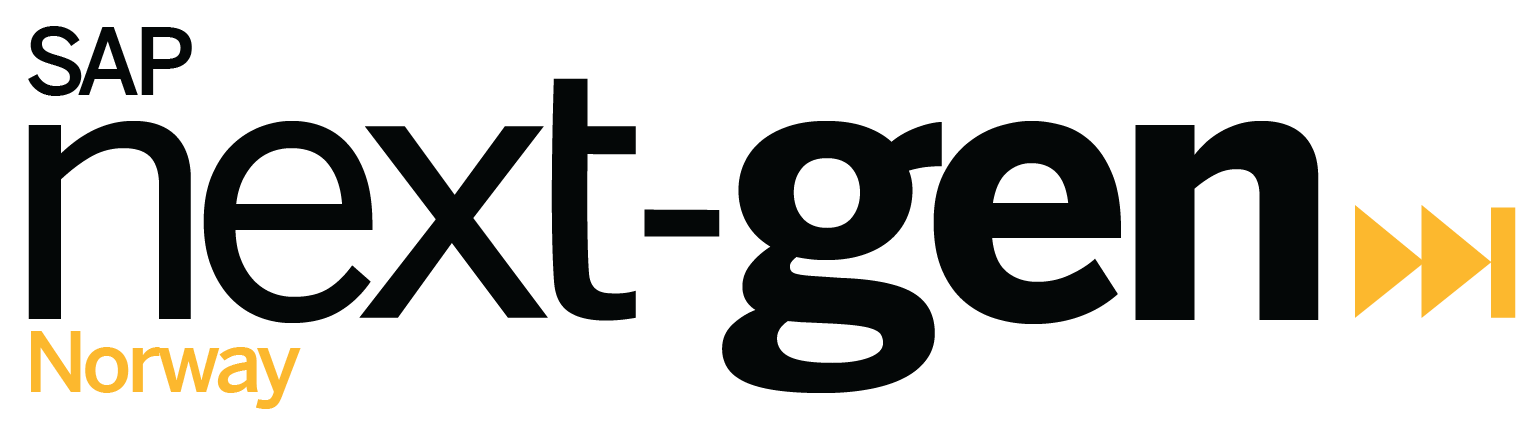 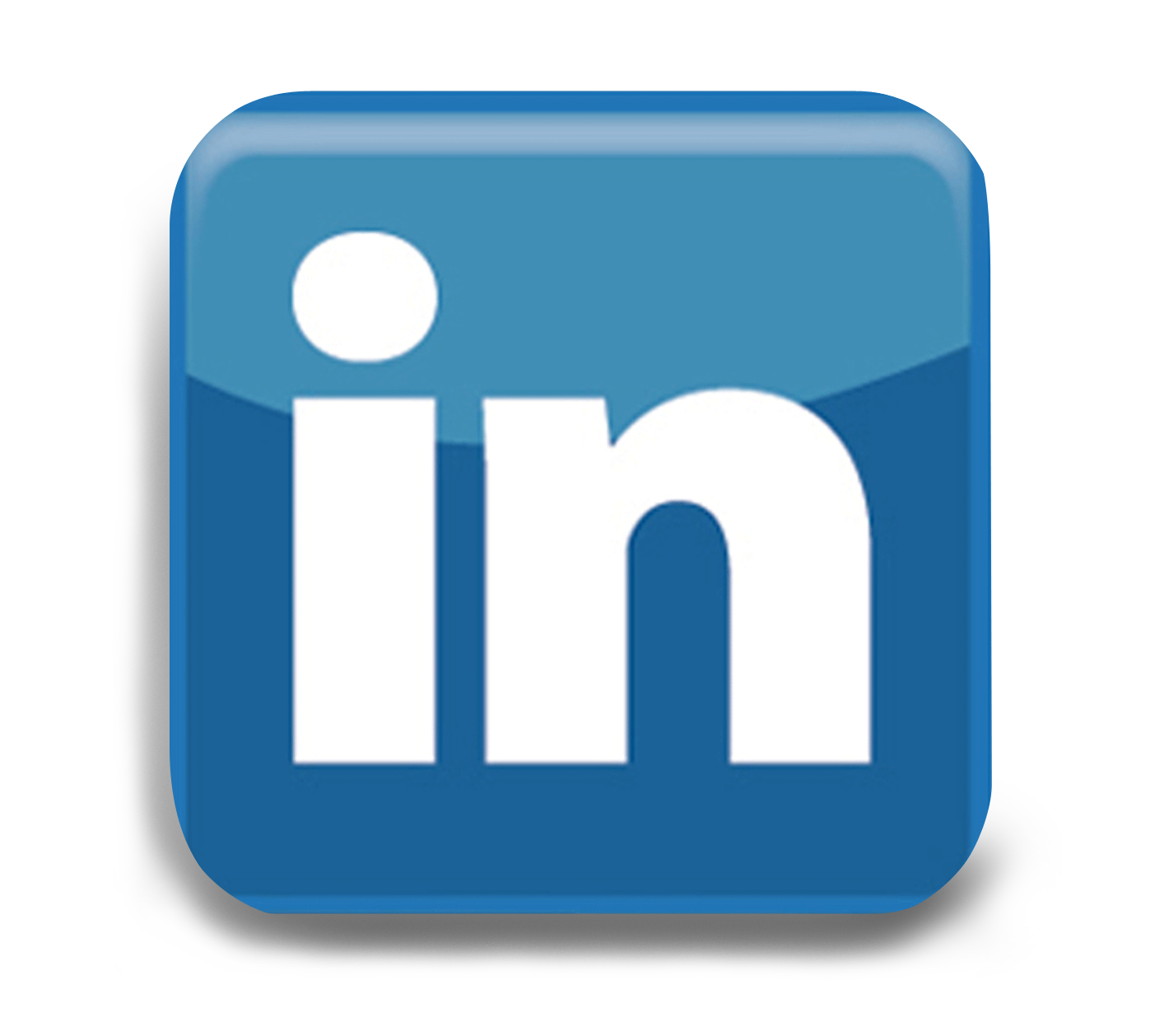 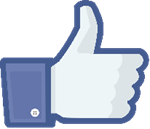 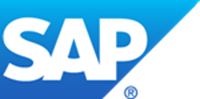 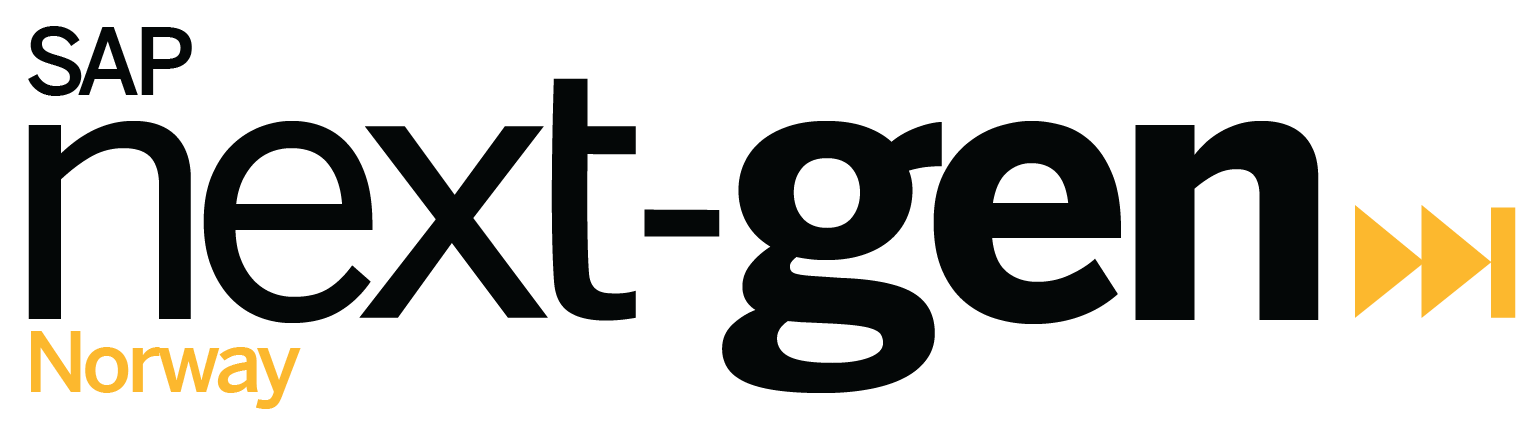 Hva er SAP Next-Gen Student Community program?
SAP Next-Gen Student Community er et initiativ lansert av SAP Norge i 2018 som en del av det globale Next-Gen nettverket.  

Programmet har som hensikt å: 

Tilby studenter en eksklusiv mulighet til å løse reelle problemstillinger fra arbeidslivet, sammen med SAP og deres partnere.

Gi deltakerne teoretisk, men hovedsakelig praktisk erfaring gjennom oppgaver innen blant annet IoT, Machine Learning, UX design & Design Thinking-prosesser.

Tilby deltakerne muligheten til å delta på eksklusive eventer. Her får studentene muligheten til å ekspandere sitt profesjonelle nettverk, og dele sine erfaringer og ideer med medstudenter og mentorer.
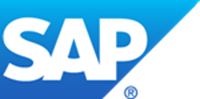 SAP Next-Gen Student Community Program inneholder:
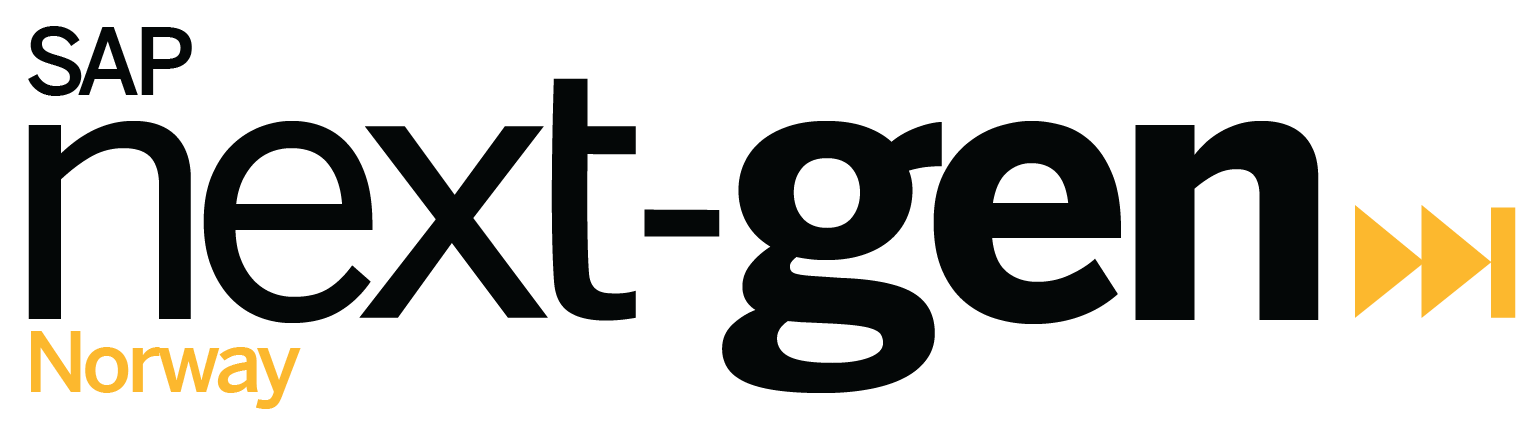 1. Kick-off
Temakvelder med SAP sine partnere
2. Design Thinking
3. UX Design
4. Machine Learning/ IoT

5. Studietur/ Bedriftsdag
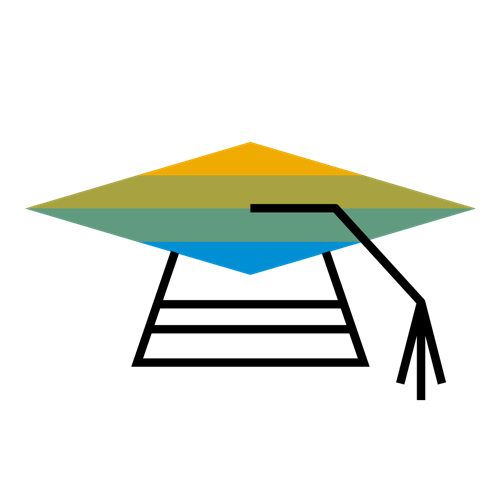 Tilgang til SAP prosjektbank
Prosjektbanken består av ideer/problemstillinger, som er utformet av aktører fra bransjen. 

Studentene kan velge prosjekter og bruke disse i semesteroppgaver, bachelor og masteroppgaver i sitt utdanningsløp.
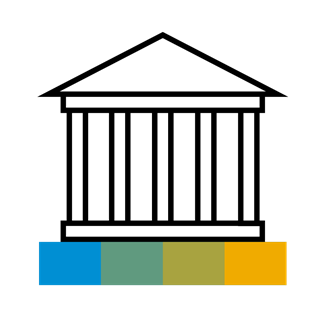 .
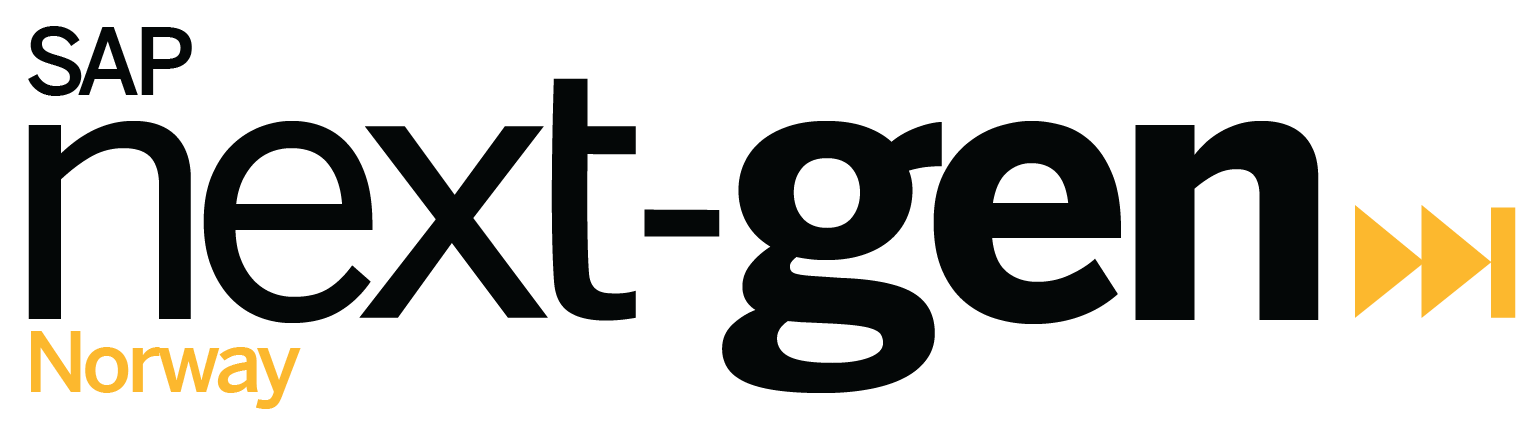 SAP Next-Gen Student Community Program inneholder:
Networking event
Utveksling av kunnskap, framtidsprediksjoner og personlige karriereerfaringer. 
Partnerne informerer om sine tilbud innen internships, graduate programs og studierelevante deltidsjobber. 
Studentene deler sine studieerfaringer, forventninger og karriereambisjoner. 
Skape nettverk
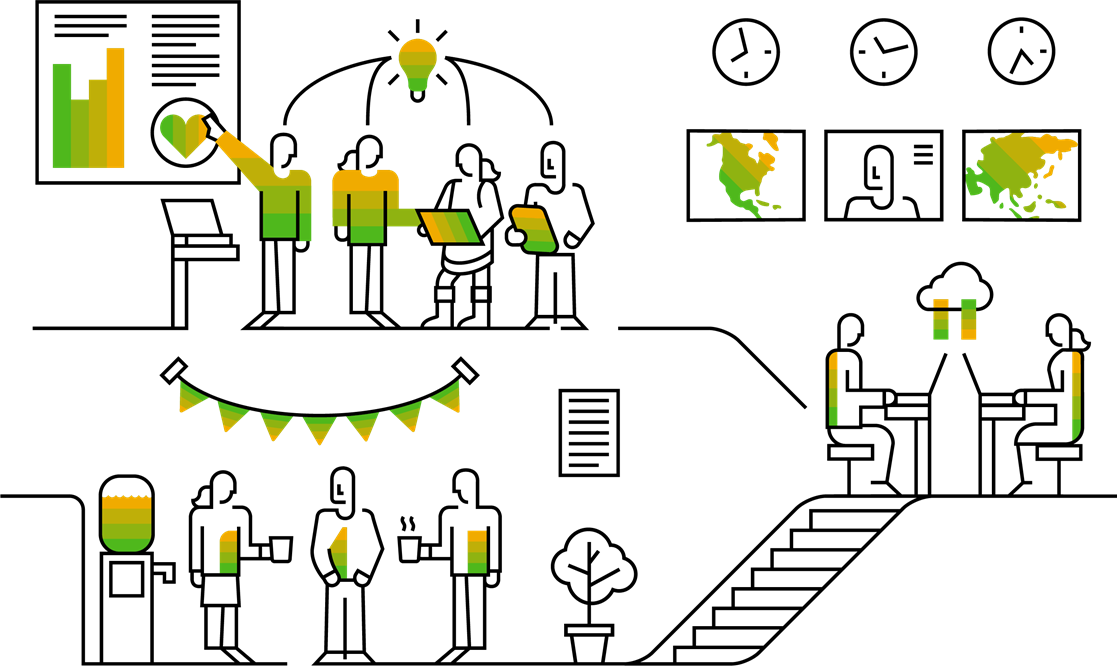 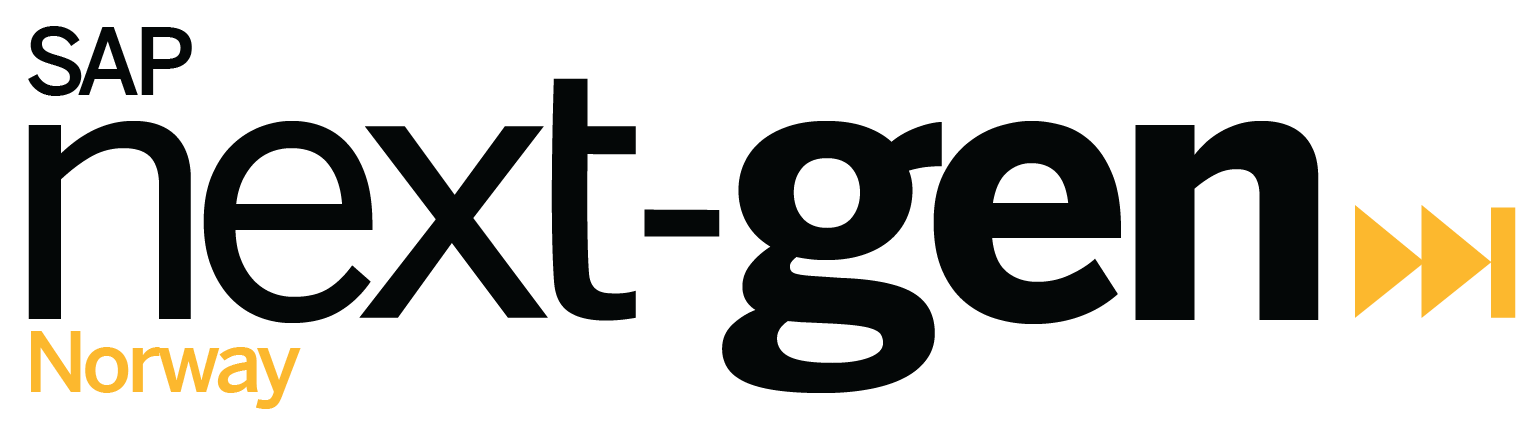 Motiver
Gjennom SAP Next-Gen Norway ønsker vi å: 

Være en fasilitator og motivator for studenter mellom studie- og arbeidslivet. 
Øke kunnskapen om SAP blant studenter ved norske høyskoler og universiteter
Involvere og utvikle forståelsen av SAP hos partnere, kunder og studenter 
Skape bevissthet rundt mangfoldet innad i SAP og i bransjen
Utvikle SAP Norges og studentenes engasjement rundt FNs bærekraftmål 
Introdusere og skape interesse rundt noen av de mest fundamentale og “trendy” områdene i industrien (Business Analytics, Design Thinking, Front-end Development etc.)
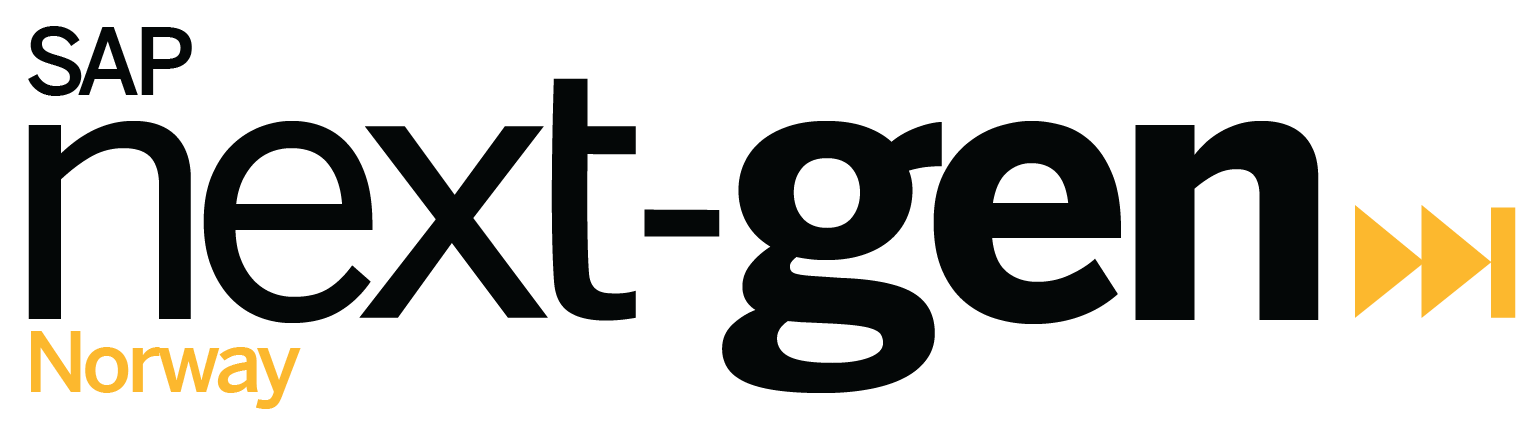 Deltakere fra SAP Next-Gen Student Community, Høsten 2019
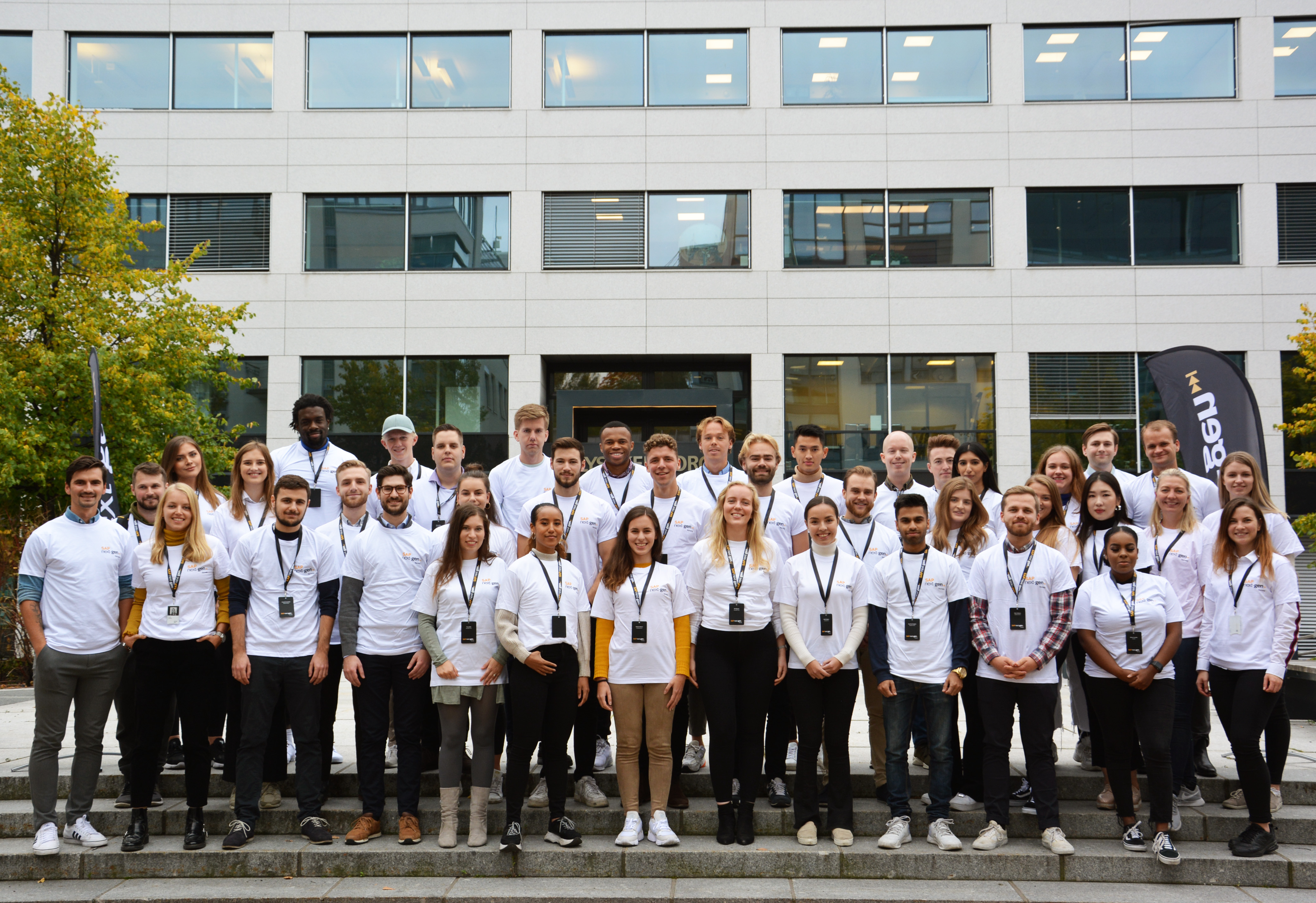 Deltakere40 deltakere totalt
SAP Next-Gen Student Community, Høsten 2019
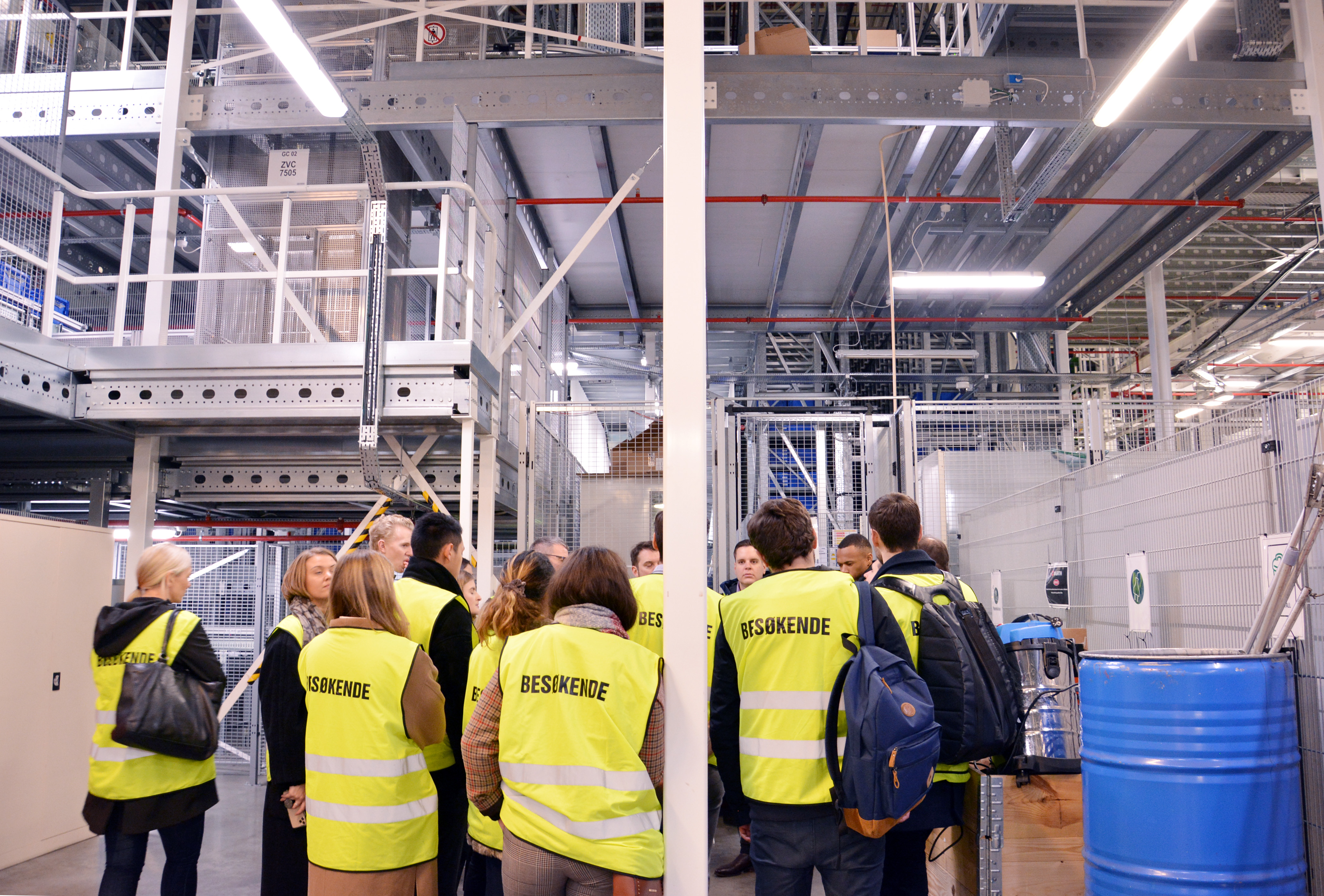 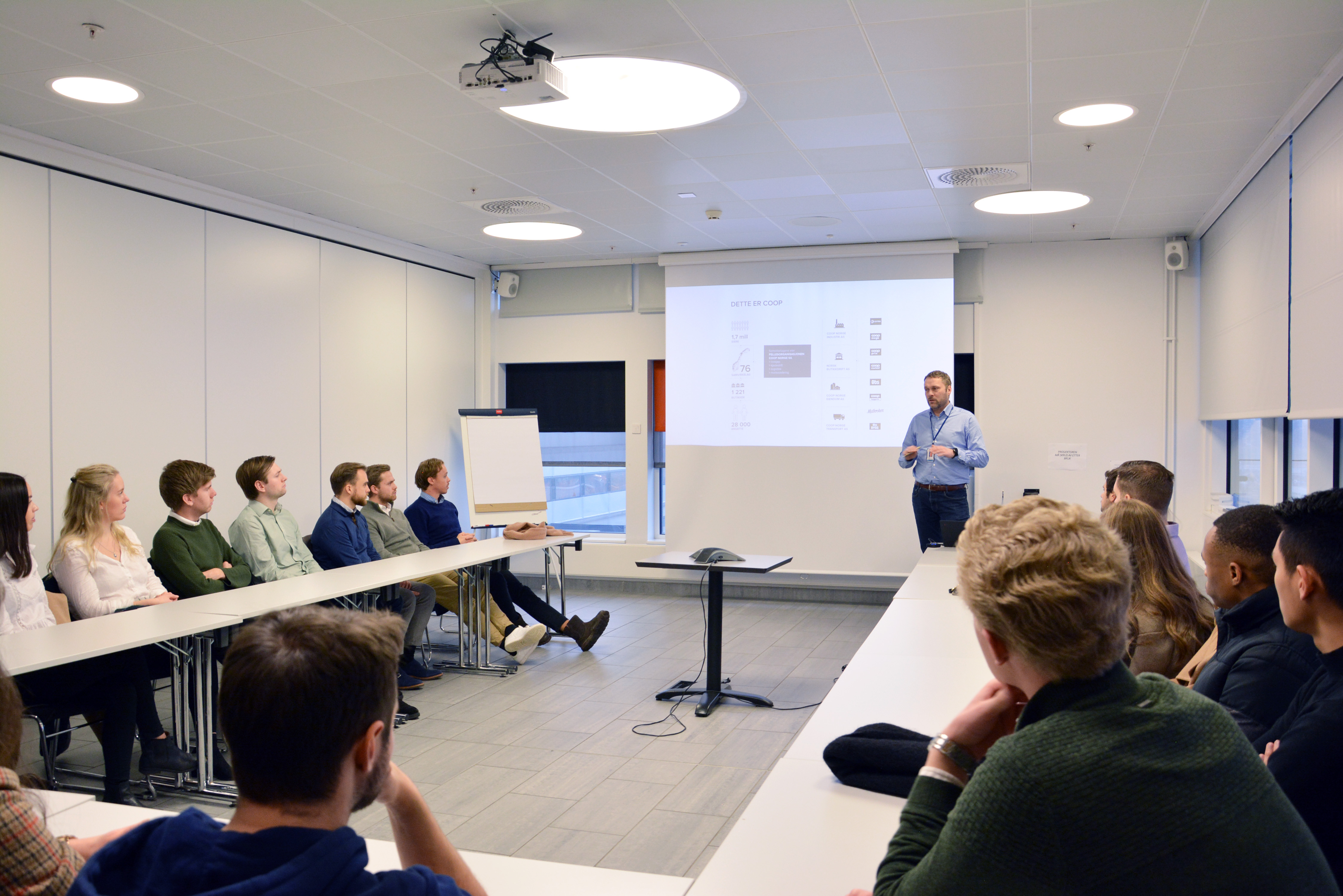 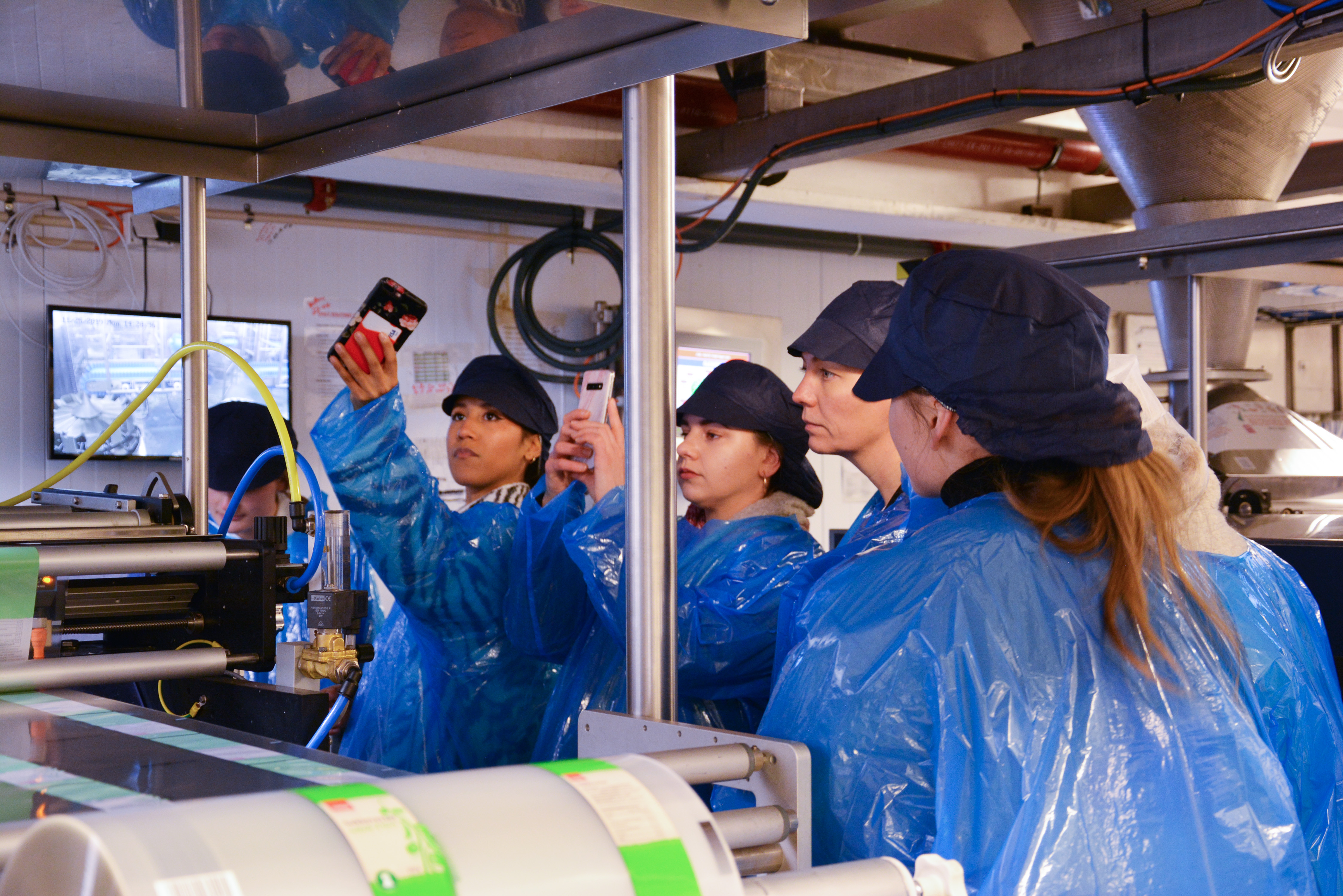 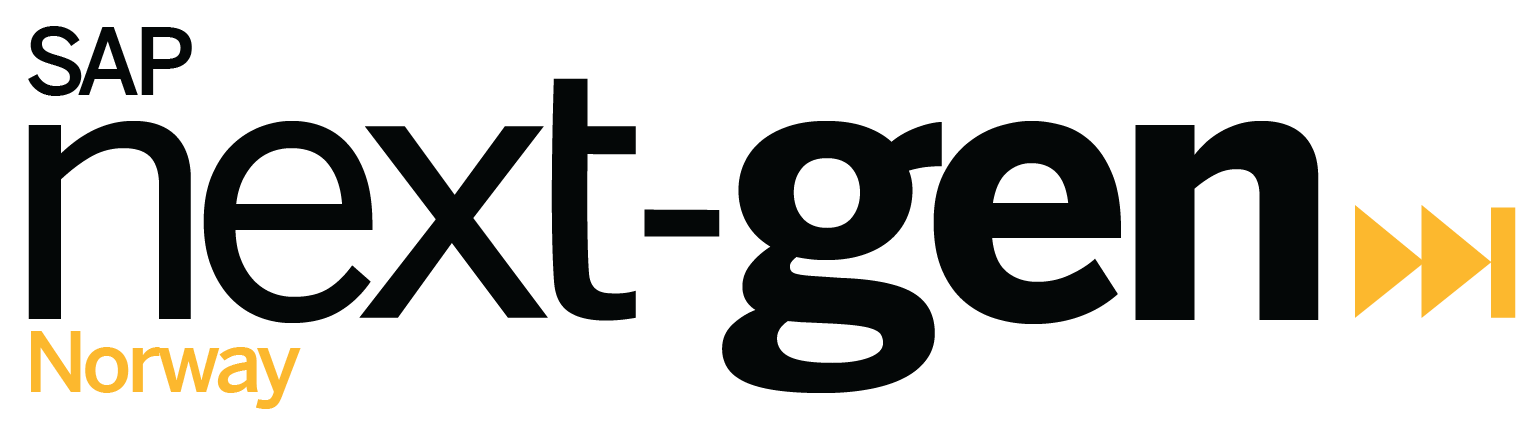 Årets kick-off event13. februar 2020bruk 10 min. og søk herhttps://events.sap.com/no/next-gen-spring20-no/en/homeSøknadsfrist: 09.02.20Kun 40 plasser!
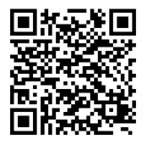 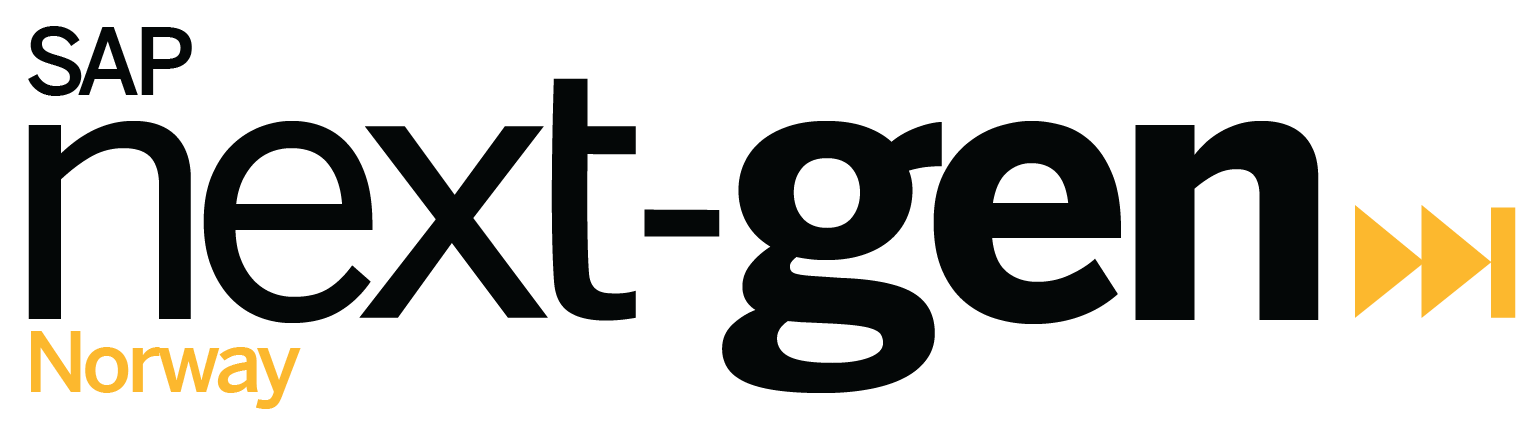 Finn oss på facebook:​​SAP Next-Gen Norway​
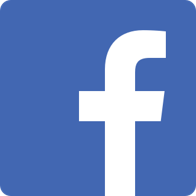 https://www.facebook.com/sapnextgennorway/
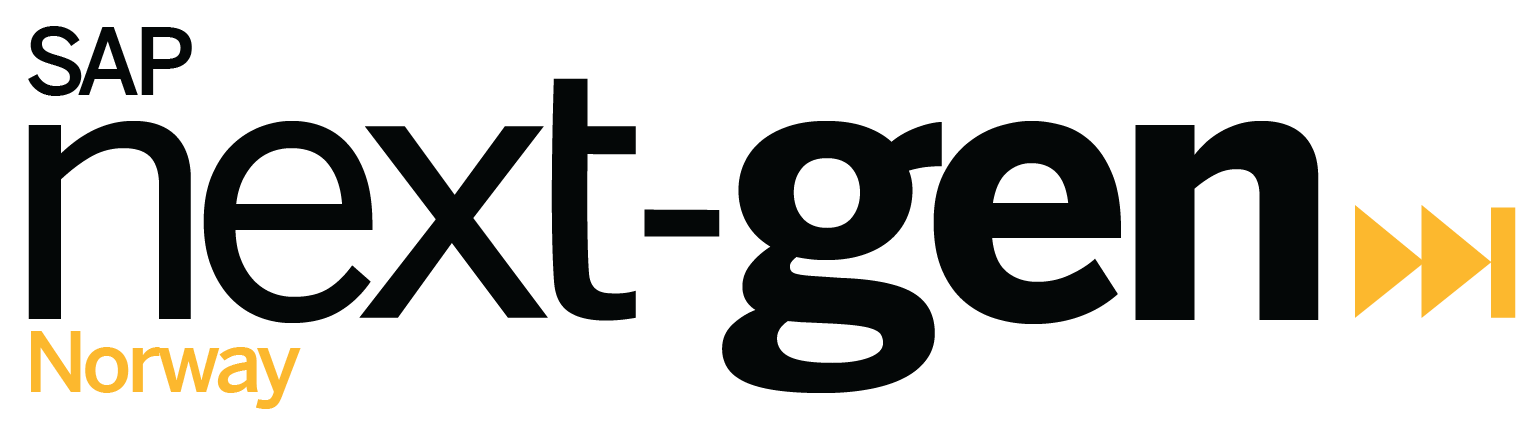 Noen spørsmål?
Kontakt
Anna Luno

Project Lead, SAP Next-Gen Norway
anna.luno@sap.com
Wetle Wetlesen

Project Intern, SAP Next-Gen Norway
wetle.wetlesen@sap.com
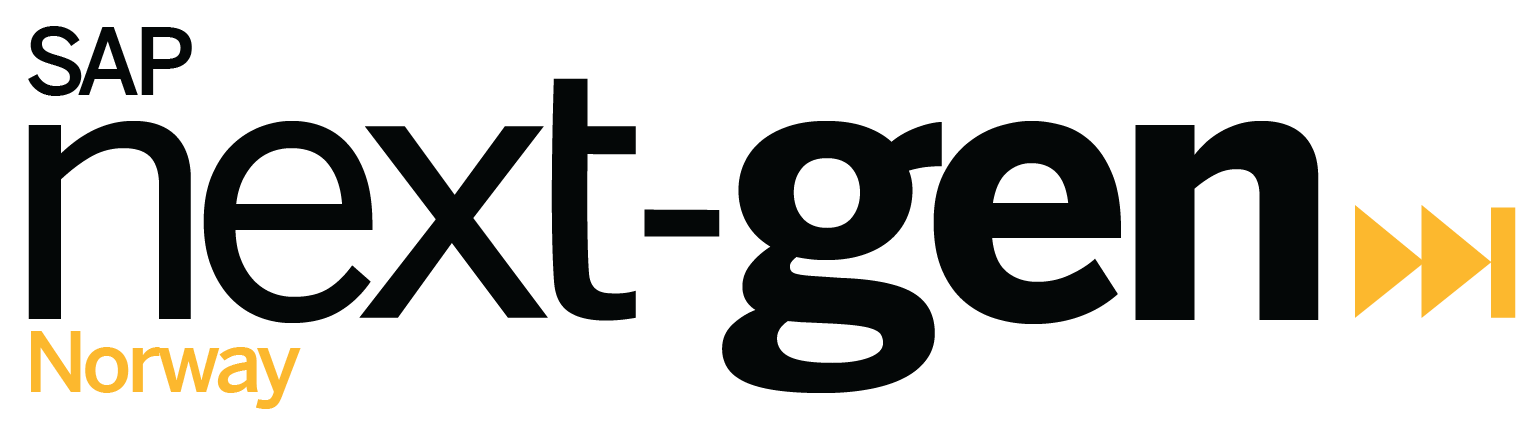